COMISIÓN DE EXTENSIÓN
Asamblea Extraordinaria 
5 – Febrero -2016
DESCRIPCIÓN
MIEMBROS
FRECUENCIA DE REUNIÓN
COMUNICACIÓN
De  8 a 10 constantes
Una vez por semana
Wasap
Facebook
FUNCIONES
FACILITA EL CONTACTO Y EXTENSIÓN DE GJ ENTRE LA CIUDADANÍA
Apoyar relaciones externas con colectivos y entidades en coordinación con los Grupos Institucionales
Apoyar proyectos ciudadanos
Organizar actos públicos y herramientas participativas (mesas redondas, debates, asambleas)
Realizar presentaciones en barrios y asociaciones, recogiendo los principales problemas de cada barrio
Dar a conocer las herramientas participativas e incorporar en ellas las propuestas que surjan
Organizar momentos de acogida previos a la asamblea para gente nueva
Impulsar una Escuela de Ciudadanía Crítica
ACTIVIDADESREALIZADAS
Diciembre 2014
12 MESES
12 CAUSAS
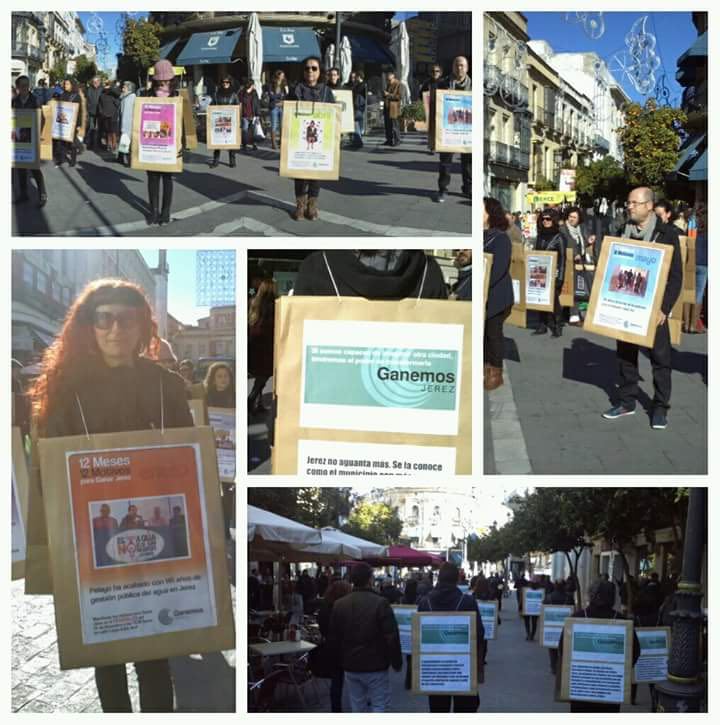 Enero 2015
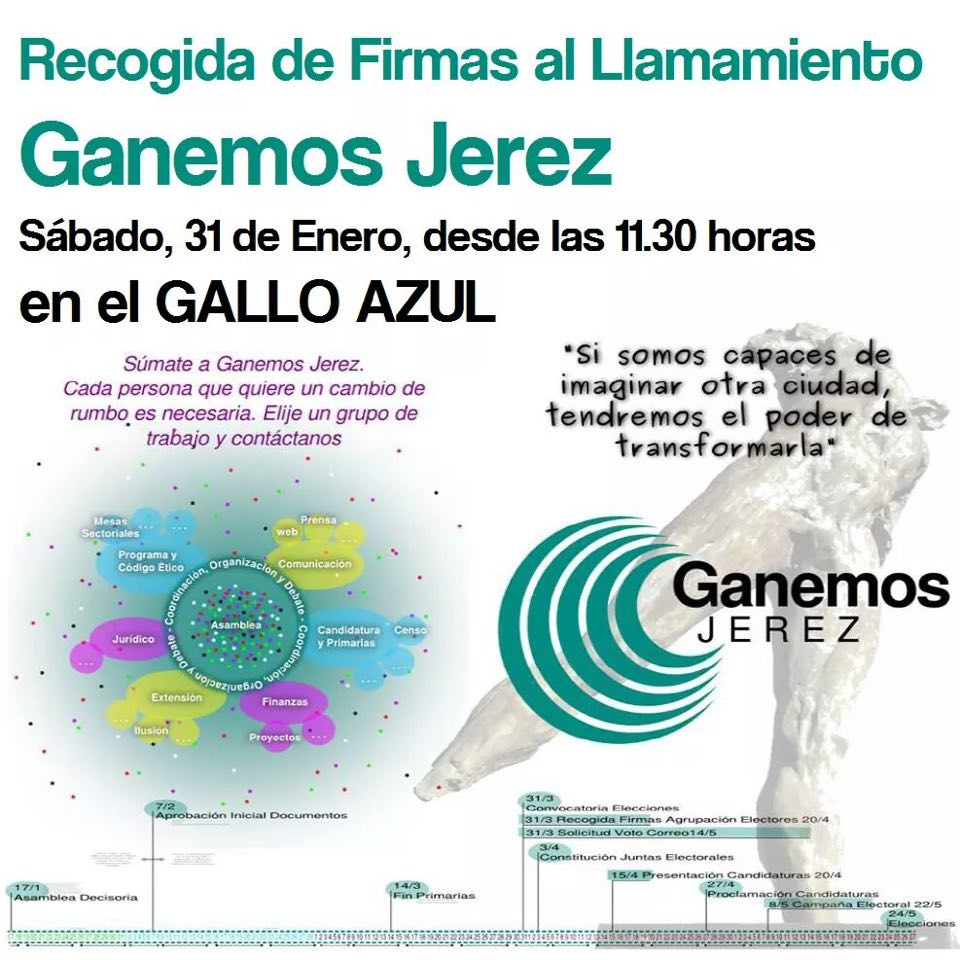 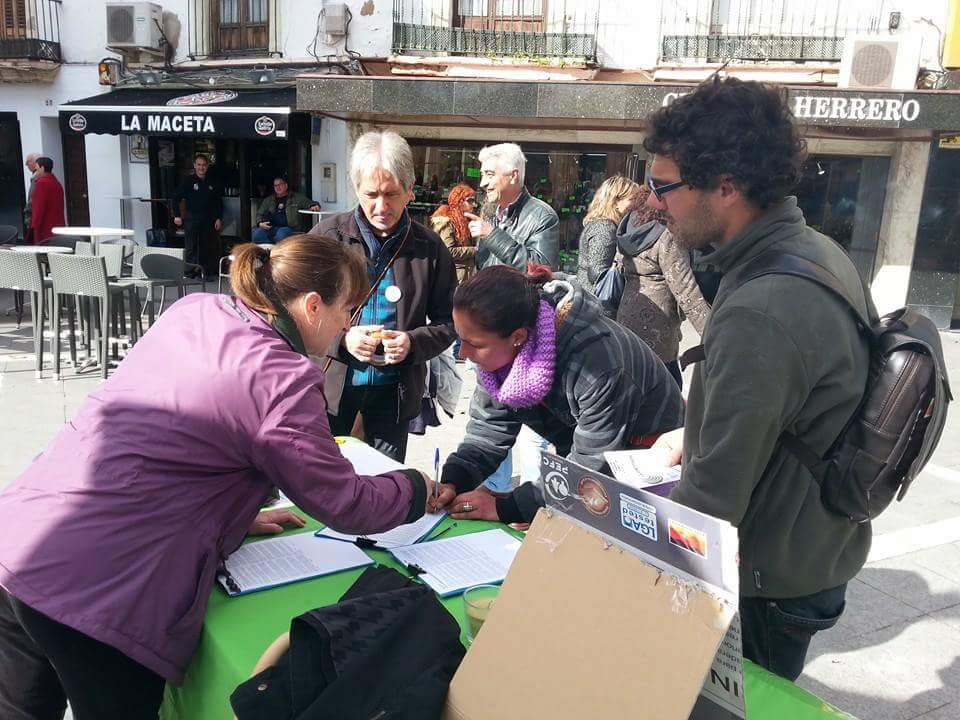 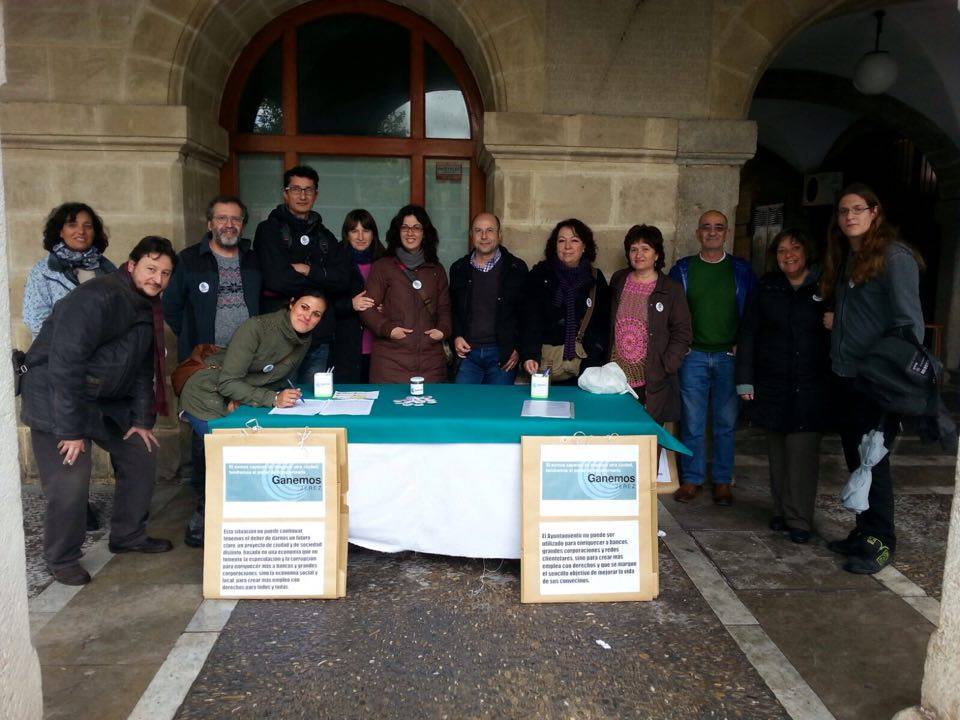 Febrero 2015
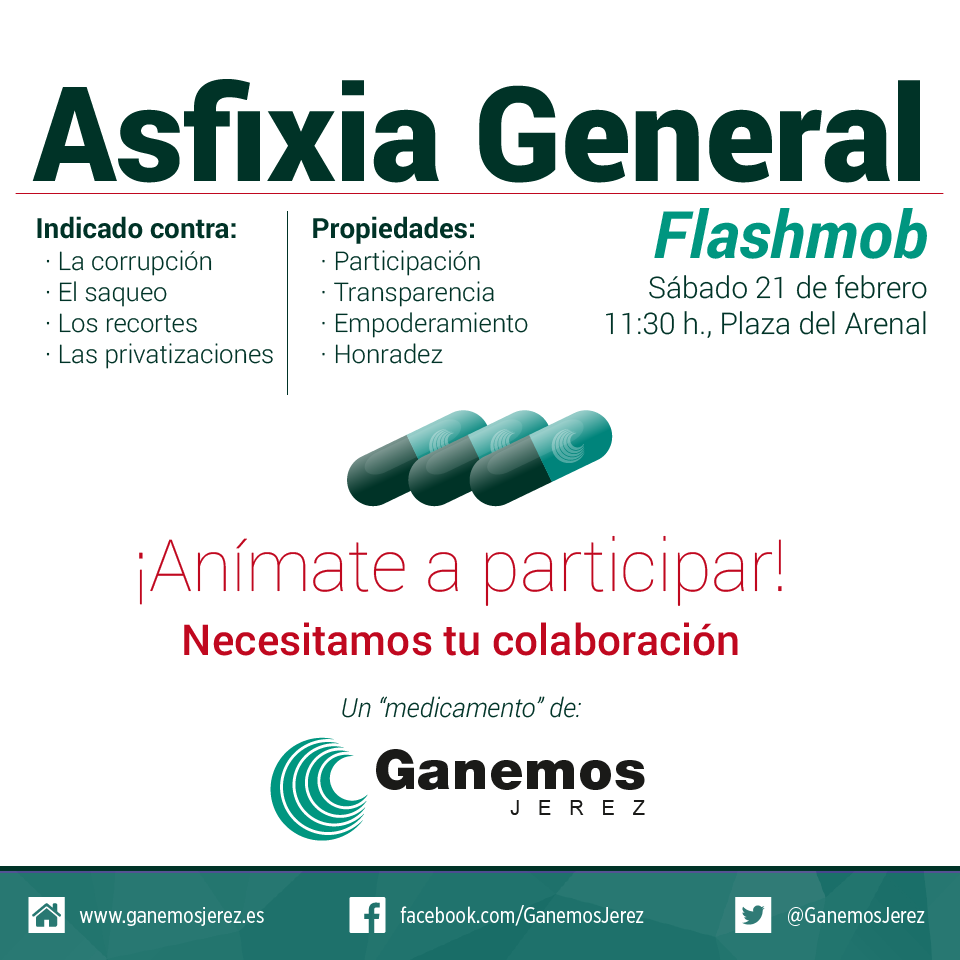 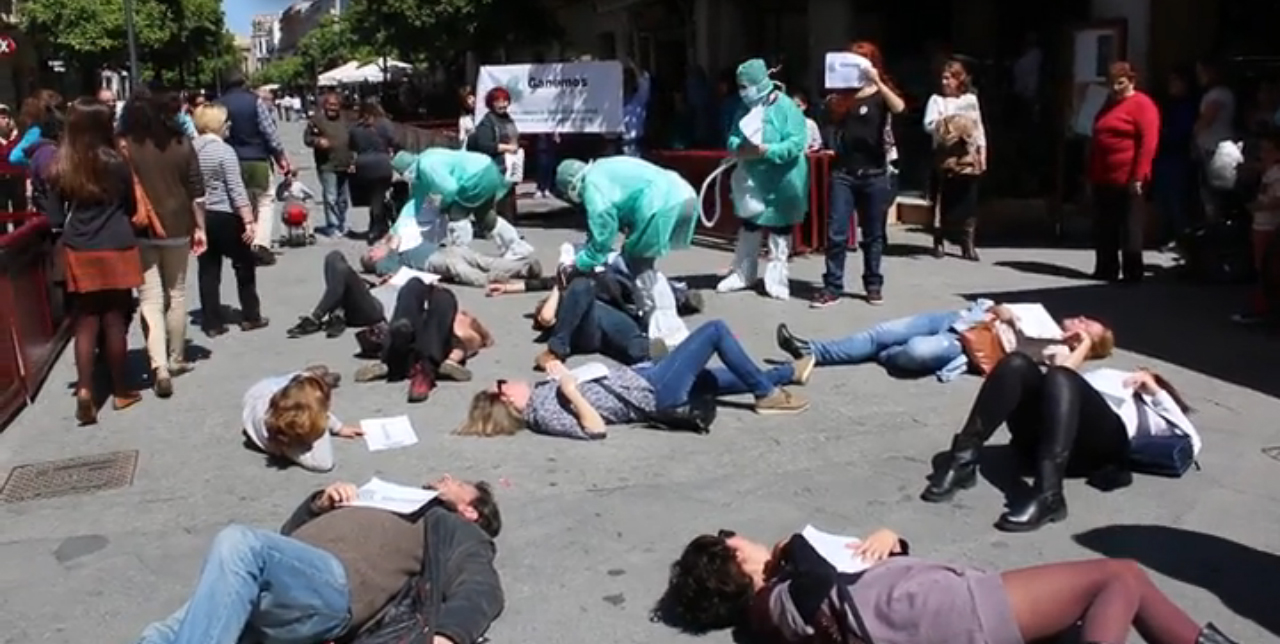 ASAMBLEA  CONSTITUYENTE
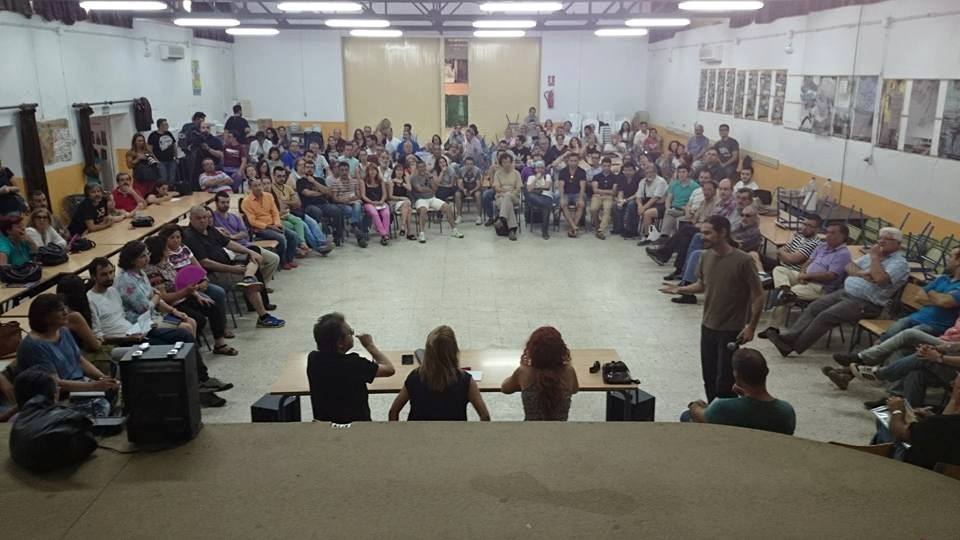 Marzo 2015
Infraestructura
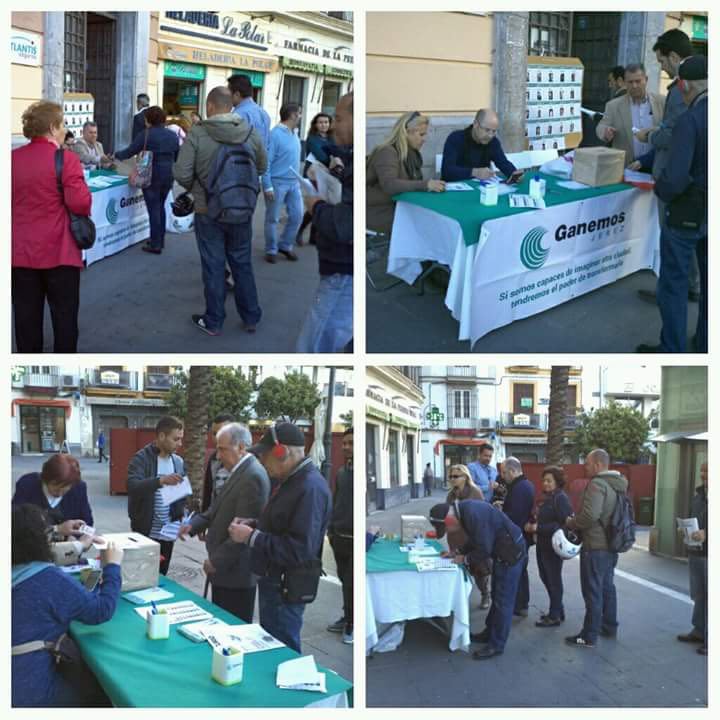 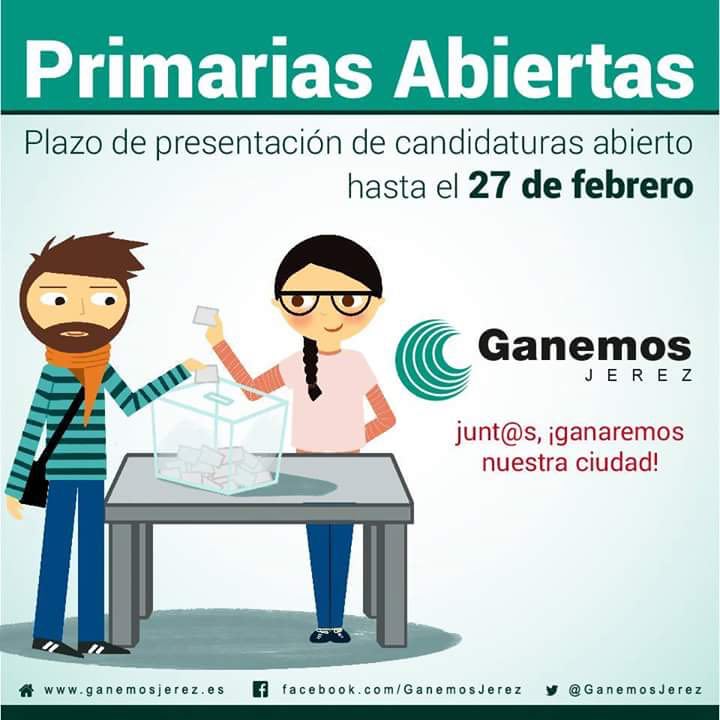 Abril 2015
RECOGIDA
AVALES
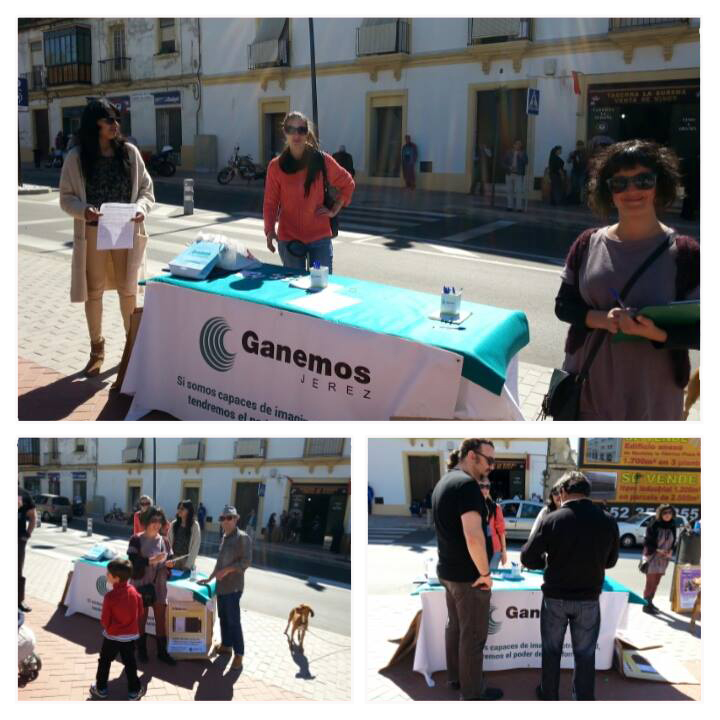 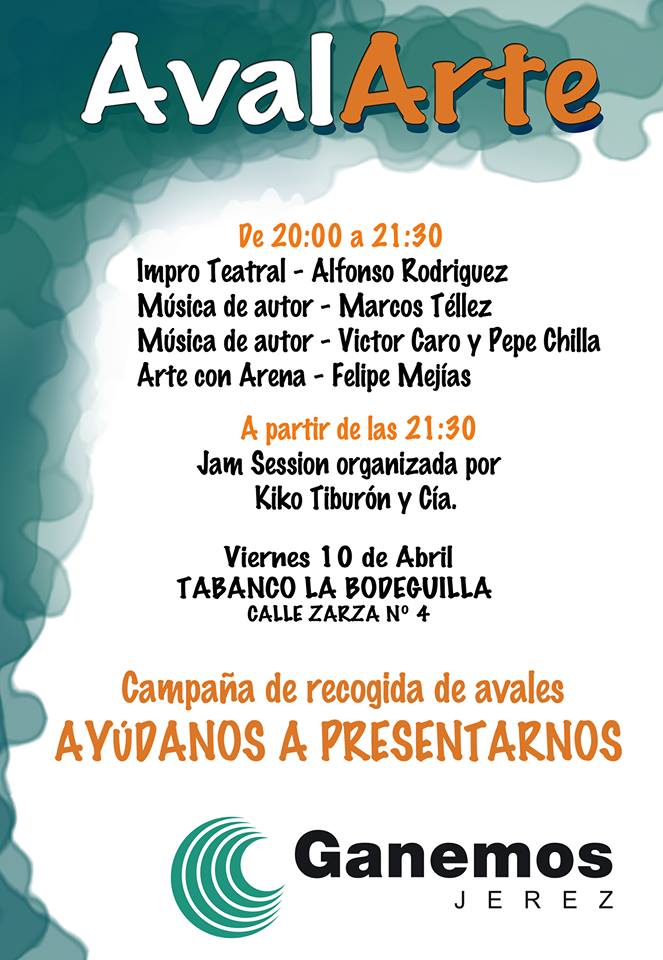 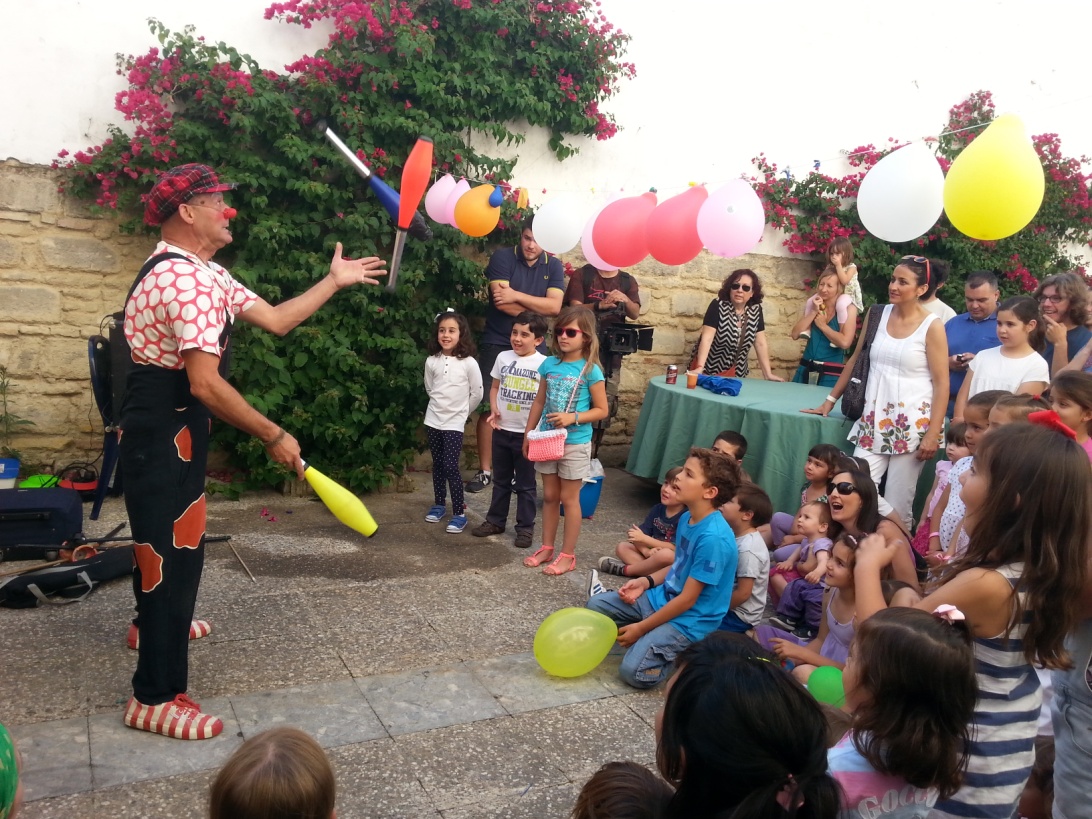 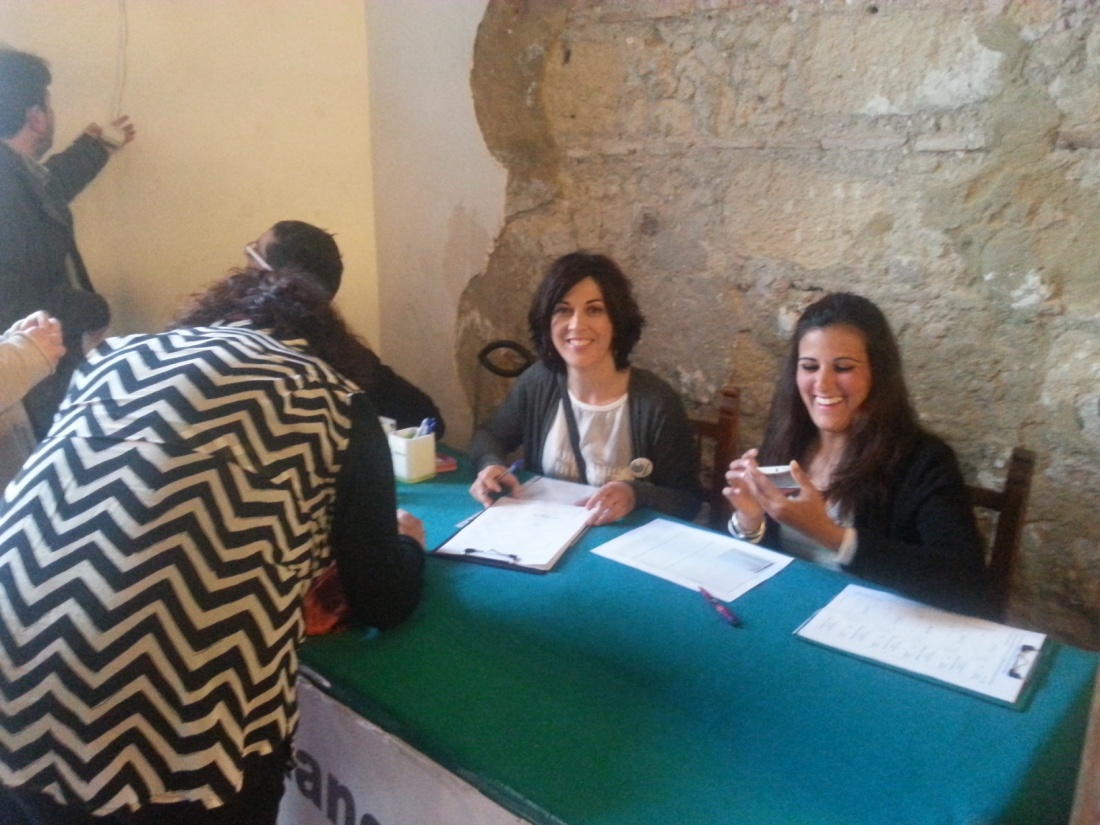 Presentación pública de los candidatos
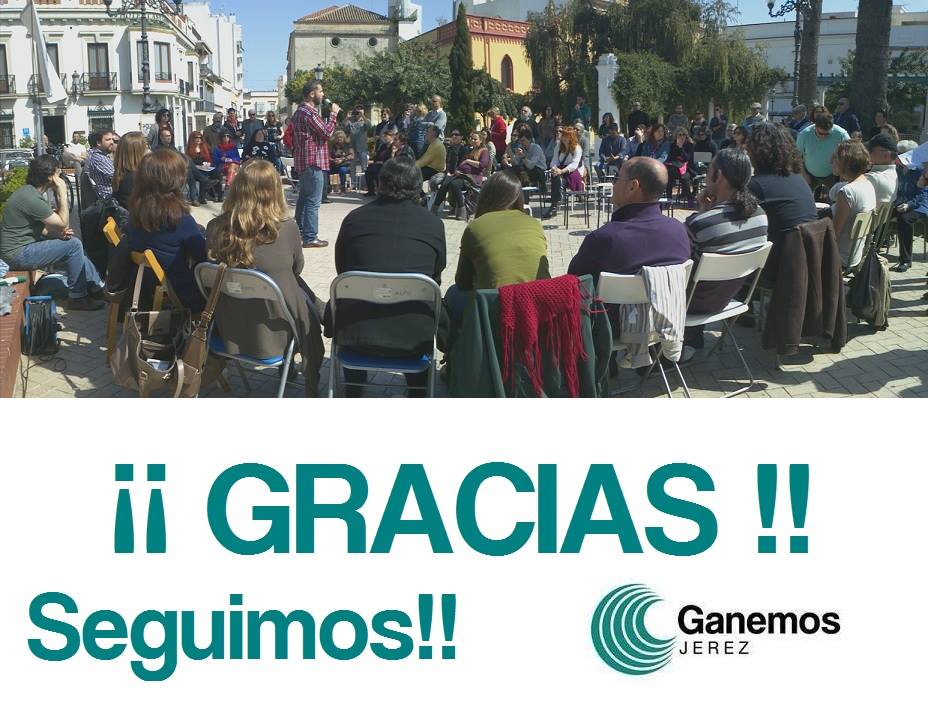 Mayo 2015
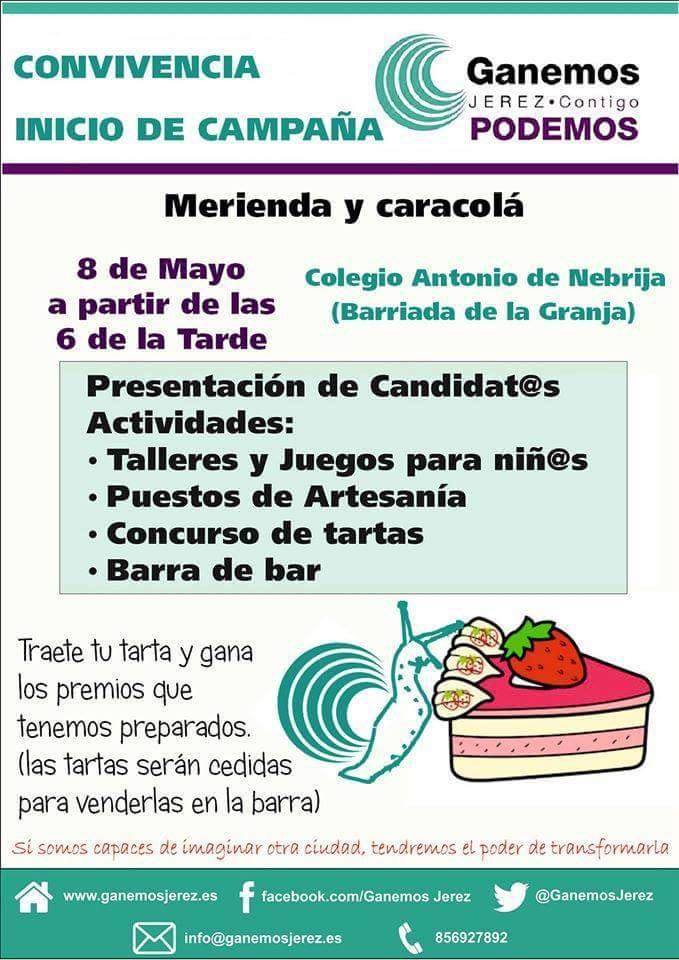 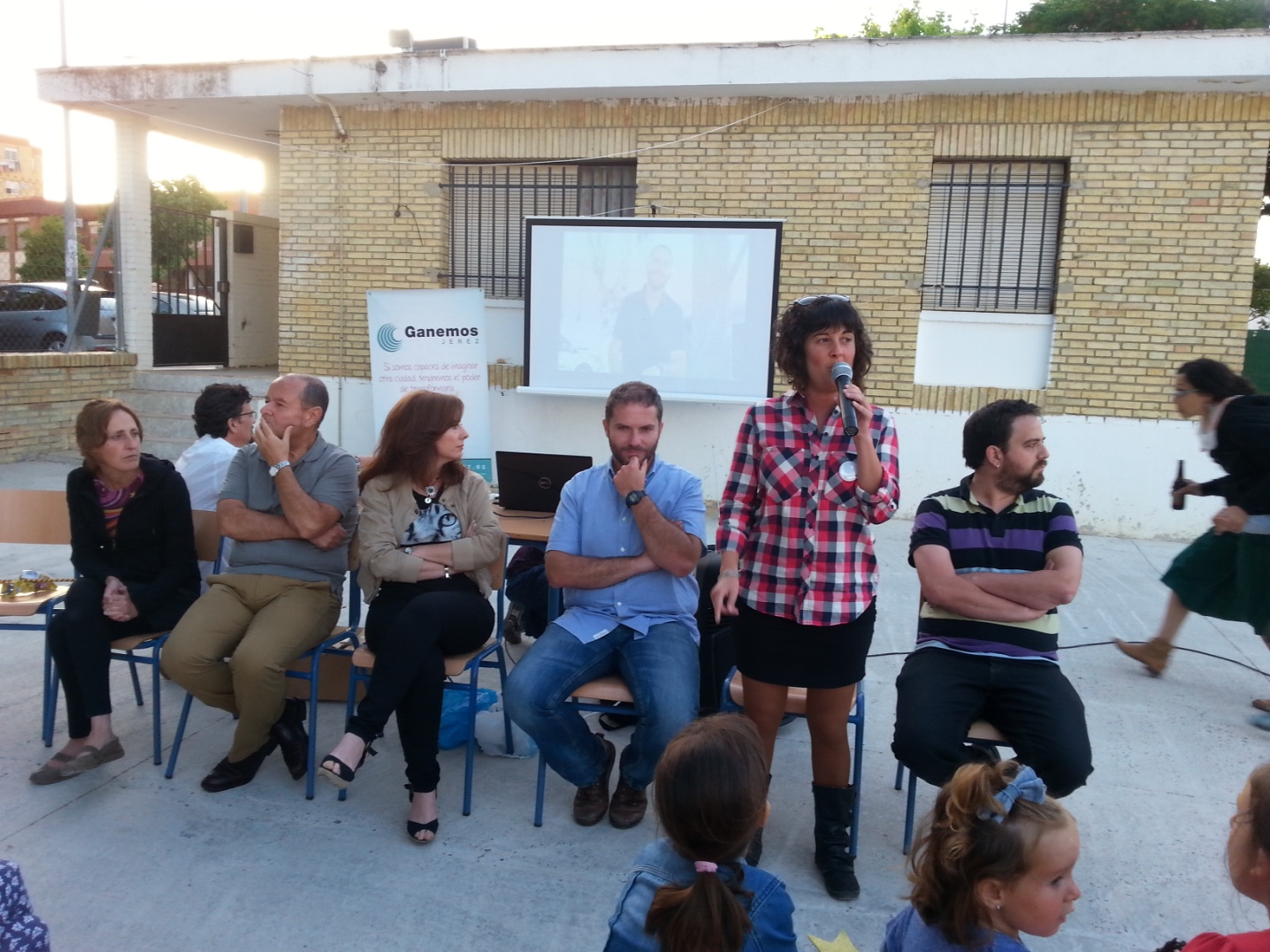 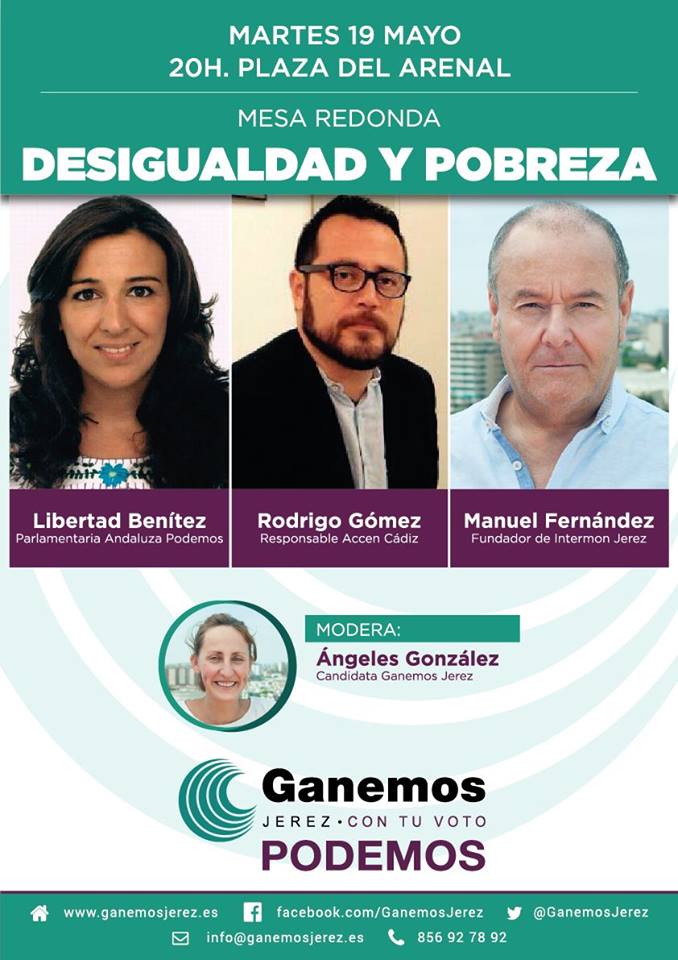 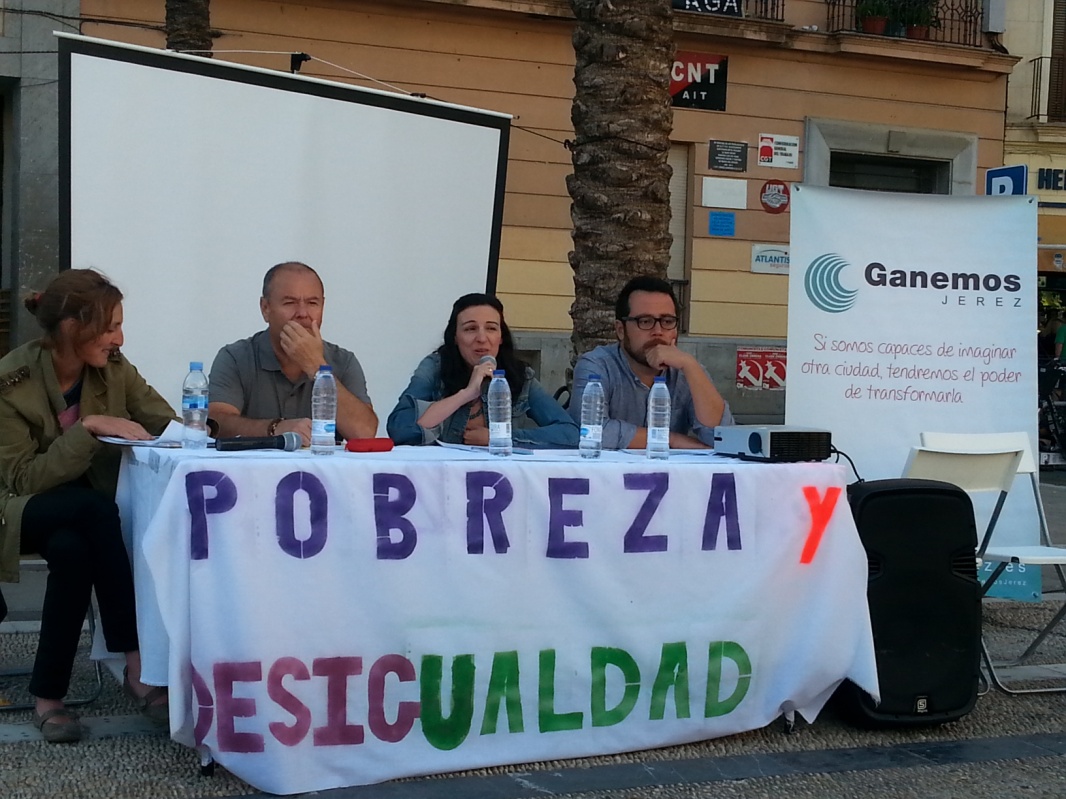 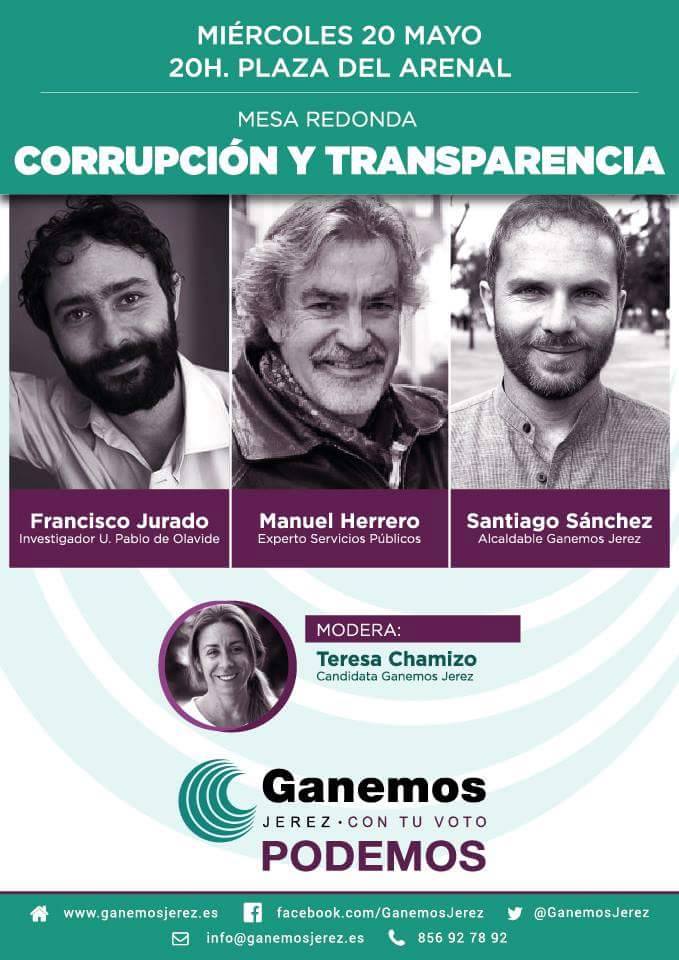 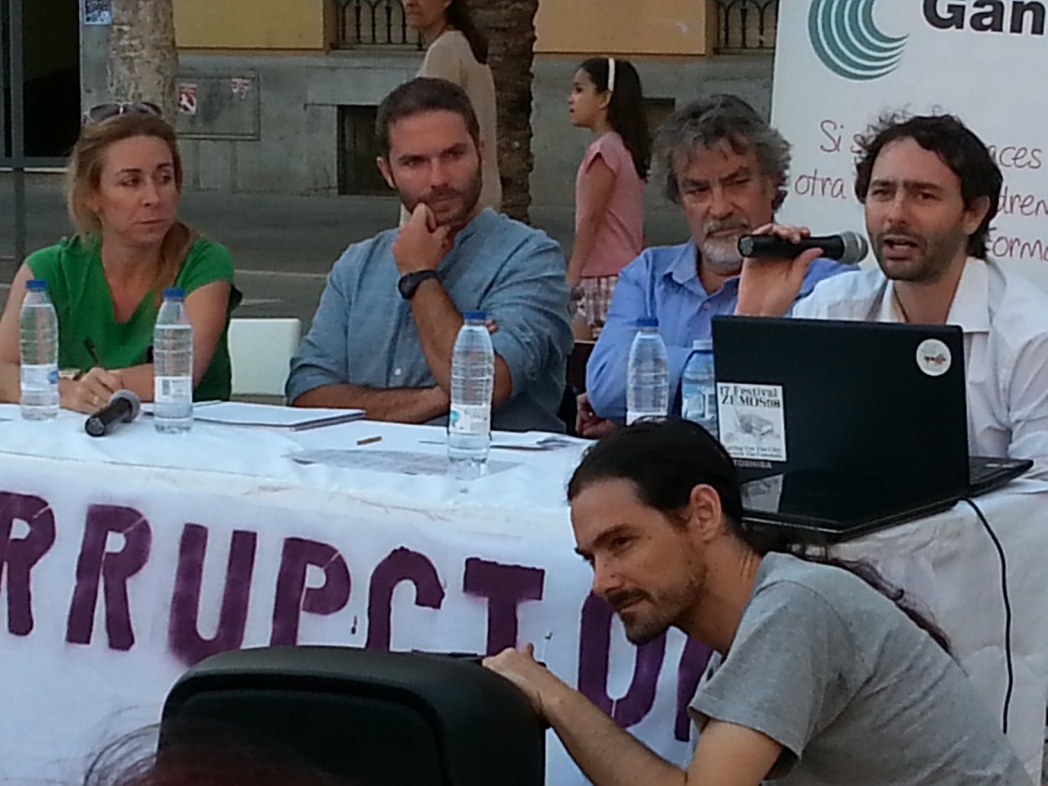 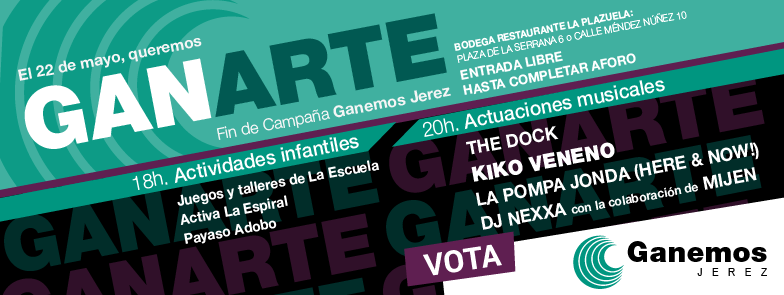 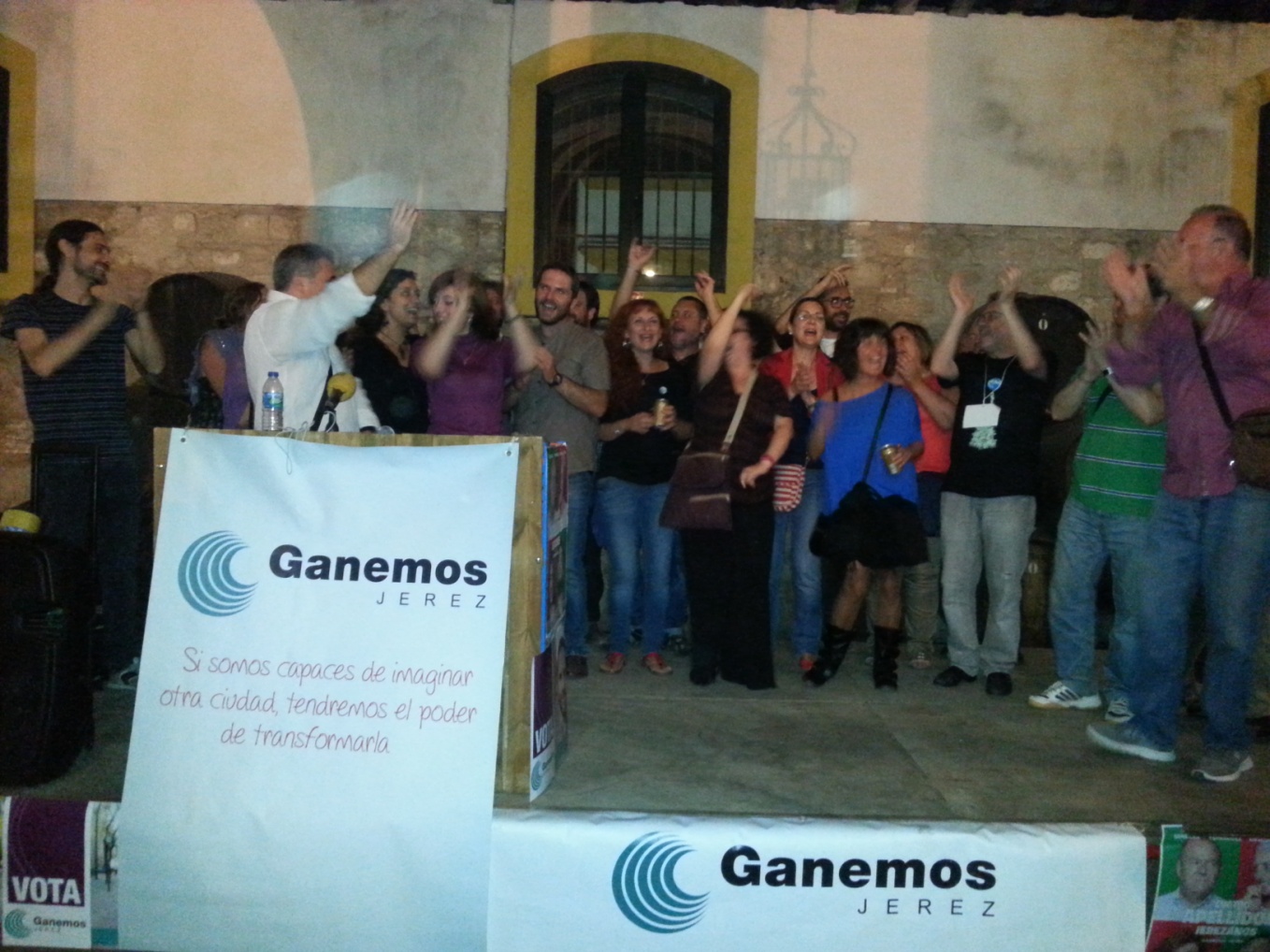 Julio y Agosto 2015
Preparación del proyecto Ganando Jerez
Septiembre
2015
Inicio del Proyecto
Primer contacto con San Isidro
Octubre 2015
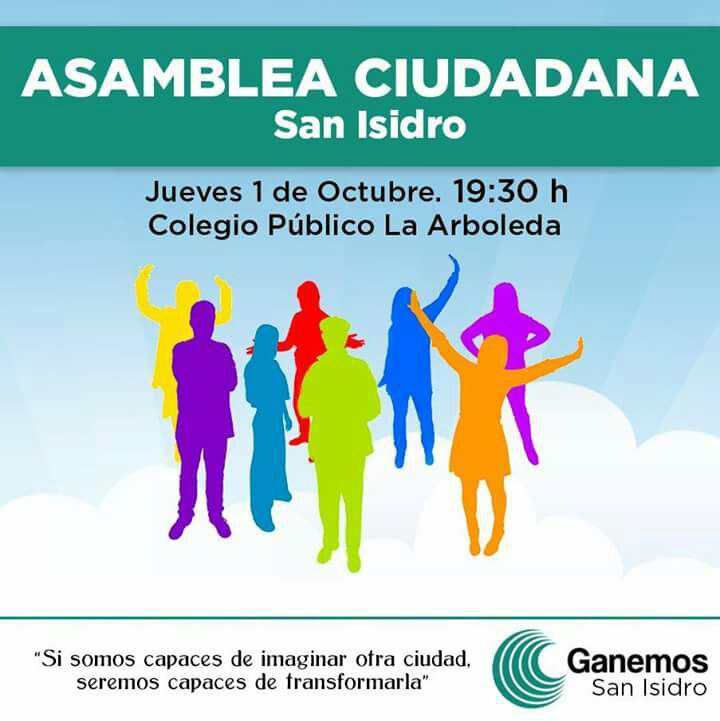 Encuestas entre la ciudadanía
De San Isidro
Noviembre y Diciembre 2015
Tanda de
reuniones
con A.VV.
del Casco
Histórico
Diciembre 2015
Colaboración en Zambomba Solidaria Zona Sur
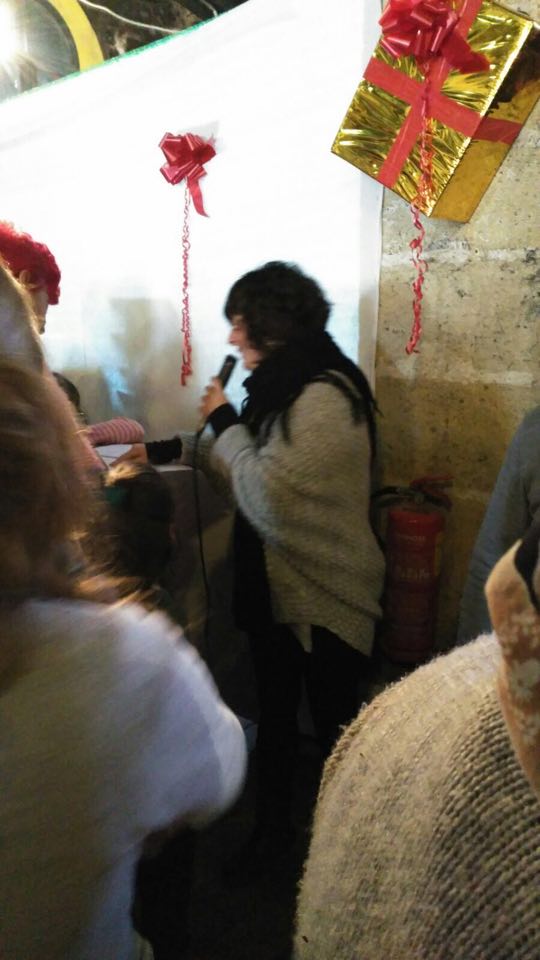 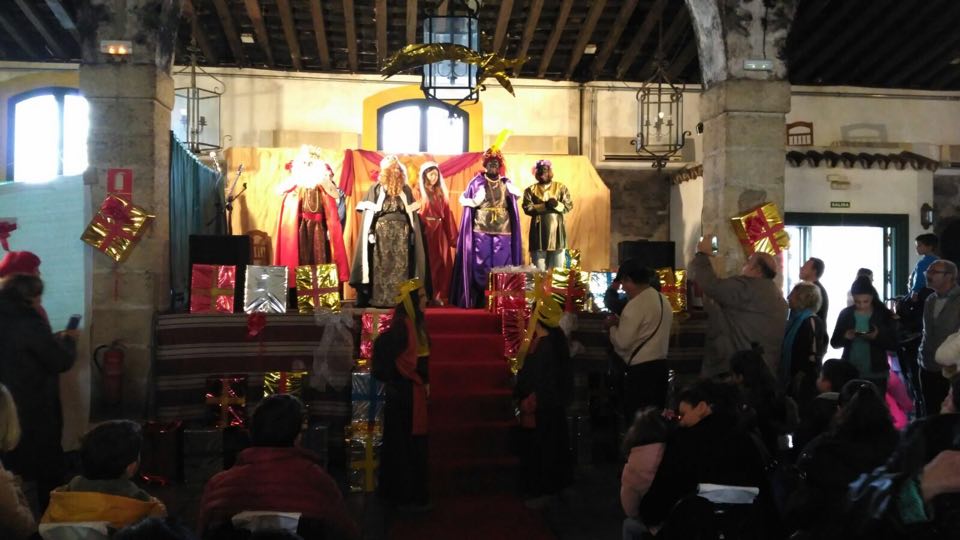 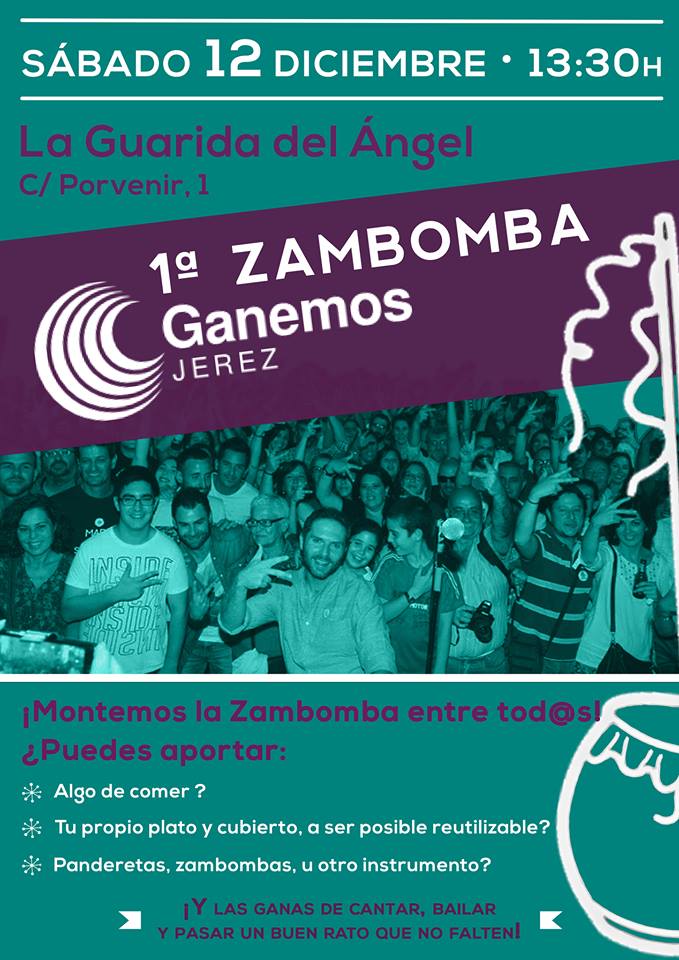 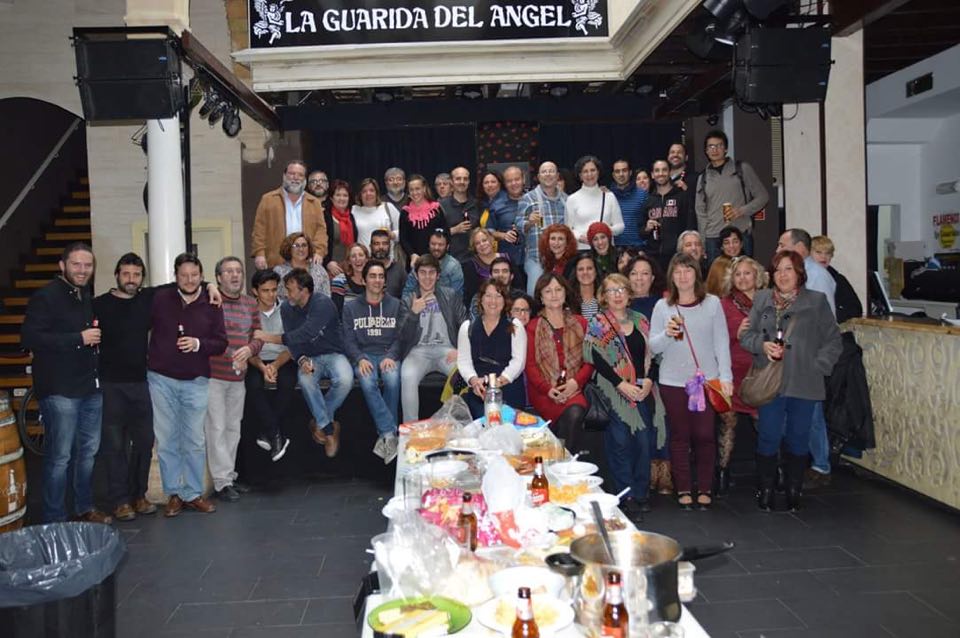 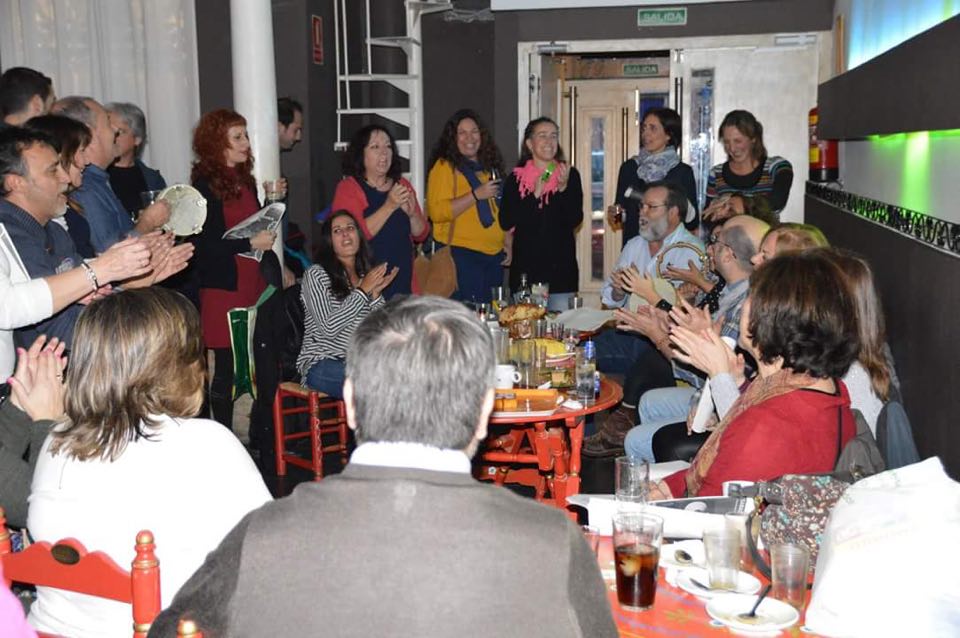 EVALUACIÓN
PUNTO DE INFLEXIÓN
ELECCIONES
Institucionalización
-Ganar las Elecciones vs Ganar a la Ciudadanía-
Tendencia habitual al pasar el boom inicial

 Mayor desconfianza al vernos como partido
DISMINUYE
Respuesta de la ciudadanía
Libertad de actuación
(Cuerda floja)
Proceso de adaptación al nuevo marco de actuación

 Disminuye la frecuencia de actividades, especialmente en la calle.
Número de participantes en comisión, pero aumenta la constancia
PROPUESTAS DE TRABAJO
MEJORAS
Coordinación con concejales y otras comisiones para derivar propuestas, iniciativas, etc. de la ciudadanía a nuestra comisión
Compra de equipamiento para eventos
Previstas
No hechas
Difusión de Plataforma
PROPUESTAS
NUEVAS
Jornadas AVV. Casco Histórico
“Totalmente
Nuevas”
Volver a la calle
Debates, charlas, etc. (Impulso a la Escuela de Ciudadanía Crítica)
Flash Mob, teatro..
Y al terminar las reuniones… ¡premio! Te animas?
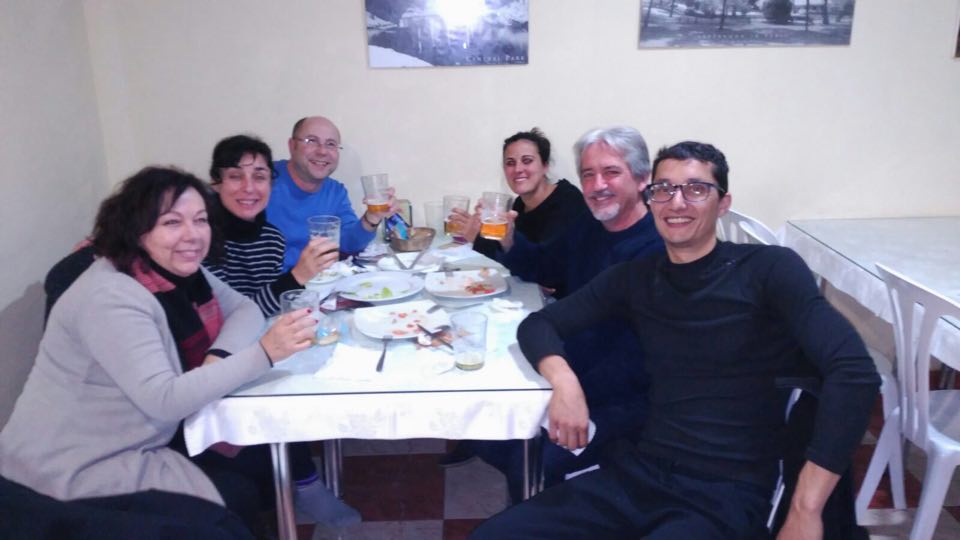 ¡GRACIAS POR VUESTRA ATENCIÓN!